Объединение Германии в XIX веке
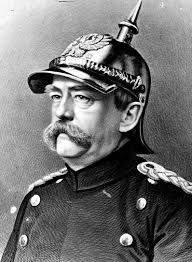 История 9 класс
Раздробленность Германии
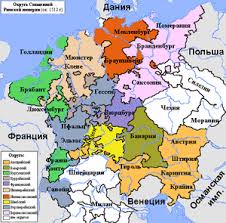 В эпоху наполеоновских войн Германия состояла из 38 самостоятельных княжеств и курфюршеств.  Самым сильным из них была Пруссия В XVIIi Веке Фридрих Великий был сильнейшим монархом Европы и его армия считалась образцовой.  
 Его армия была построена на основе муштры. Правда, Фридрих Великий был Просвещённым государем и отменил пытки. 
Его наследники Фридрих Вильгельм II и Фридрих Вильгельм III были слабыми правителями и не смогли дать отпор революции во Франции и помочь Людовику XVI вернуть трон.  А вскоре наполеоновские войска пришли в Германию.  Война 1806 – 1807 г.г. Была проиграна.  Вместо Священной Римской империи германской нации был создан Рейнский союз.  
 Только Русская армия помогла освободить немецкие земли от Наполеоновских войск.
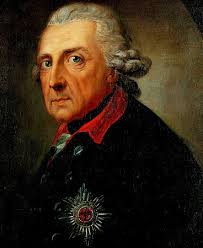 Германский союз
По решению Венского конгресса  было решено создать Германский союз, В который входили 35 суверенных монархий и 5 вольных городов: Гамбург, Любек, Бремен и Франкфурт – на – Майне. Во Франкфурте заседал бундестаг, но его решения не были обязательны для всех членов Союза.  
  Внутри Германского  союза развернулось соперничество Австрии и Пруссии.   Целью Союза было не объединение страны, а сохранение монархий и старых порядков. 
 Однако Германия после Наполеоновских войн не могла не чувствовать своего отставания от передовых европейских стран. Отсутствие железных дорог, таможни на внутренних границах приводили к тому, что доставка товара из одной части Германии в другую стоила дороже, чем его доставка в Америку. 
 В 1834 году по инициативе Пруссии был создан Таможенный союз.
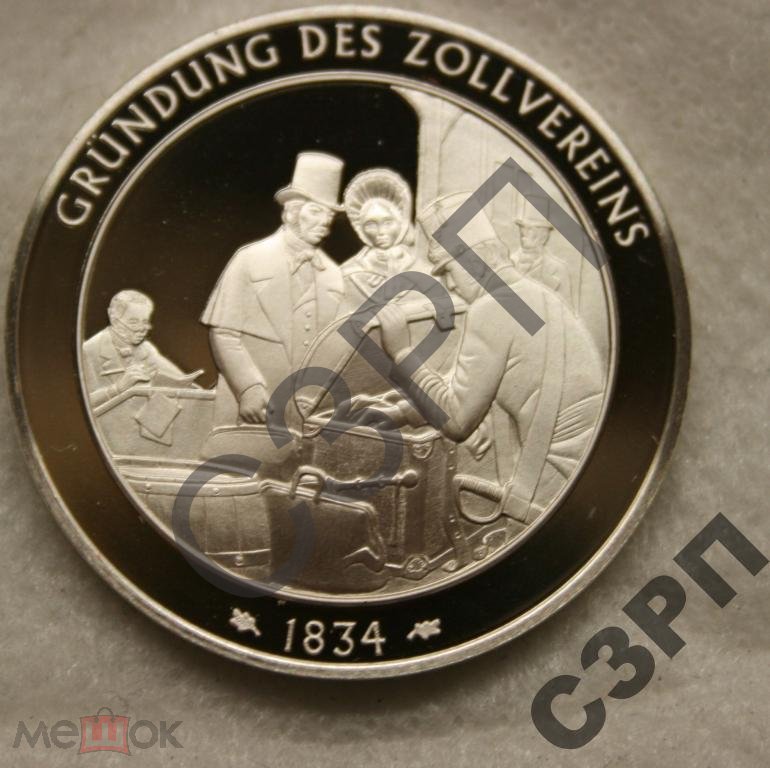 На пути к объединению
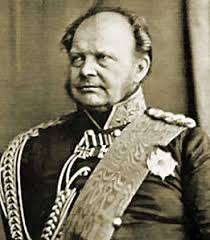 Страна  вступила на путь индустриализации.  К 1850 году было построено 6 тысяч км. железных дорог. Но монархи всё равно оставались полноправными государями в своих землях. Это мешало торговле и промышленности. Буржуазия начала требовать объединения страны и принятия Конституции. Но! Короли не желали признавать эти требования! 
     В 1847 году казна Пруссии опустела. Король Пруссии Фридрих Вильгельм IV  решил созвать ландтаг, но сразу предупредил, что о Конституции он слышать не хочет: « Я никогда не соглашусь, чтобы между Господом Богом и нашей страной вторгся исписанный клочок бумаги!» Идея божественной власти  не оставляла германских государей.
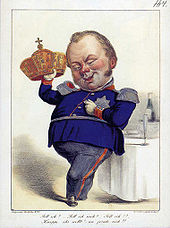 На пути к объединению
Королю Пруссии пришлось смириться, когда по всей Европе грянули революции 1848 года. В берлине восстание победило в марте 1848 г.  В других немецких государствах восстания происходили в разно время, но тоже успешно.
  В мае 1848т года во Франкфурте – на – Майне впервые открылось заседание всенародно избранного всегерманского парламента – национальногго собрания. 
  В марте 1849 года парламент принял имперскую конституцию, в которой провозглашались свобода личности, свобода вероисповедания,  равенство пред законом – по образцу французской Декларации прав человека и гражданина.  
 Страна должна была стать конституционной монархией и пост Императора  с правом формирования правительства была предложена Фридриху Вильгельму IV .  Но он заявил, что никогда не примет корону « из грязи». Другие монархи тоже не согласились с Конституцией. Вскоре королевские войска разогнали Парламент. Революция в Германии потерпела поражение. Фридрих Вильгельм всё же «даровал» Конституцию, но в ней сохранялись соловия,  право « veto» короля и ограниченное избирательное право.
Железный канцлер
После поражения революции 1848 года вопрос об объединении не исчез. Новый король Пруссии Вильгельм I ( брат предыдущего короля)  говорил: « Кто хочет править Германией, тот должен её завоевать… Пруссии предначертано стать во главе Германии…»     
Вильгельм I нуждался в сильном канцлере. В сентябре 1862 года он назначает канцлером Отто фон Бисмарка.  Этот опытный политик придерживался принципа « сильный всегда прав»
 Его знаменитое высказывание:   « не речами и постановлениями решаются великие вопросы современности, а железом и кровью…»  

 Таким образом мы видим, что объединение «снизу», путём объединения народа не состоялось. Пришло время объединения « сверху» Прусский канцлер решил взять всё в свои руки.
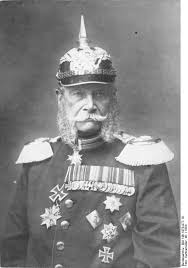 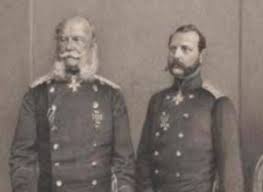 Завоевательные войны Пруссии
В 1864 году Пруссия в союзе с австрией выступила проив Дании и отняла у неё земли Шлезвиг и Гольштейн. 
 В!866 году Пруссия уже развязала войну против Австрии, чтобы  заставит Авсрию выйти из Германского союза и отказаться в пользу Пруссии от Шлезвига и Гольштейна.  
 В 1864 – 1866 гг. Пруссия захватила немецкие княжества  Нассау, Гессе и Франкфурт. 
  В 1866 году 22 немецких государства подписали договор с Германией о создании  Северогерманского союза. Во главе этого союза стоял президент, которым всегда становился прусский король.    
 Северогерманский союз имел свою Конституцию, свой парламент. Но Пруссия всегда имела в нём большинство голосов и её интересы  стали интересами всей германии. Это стало основой формирования единой немецкой нации.
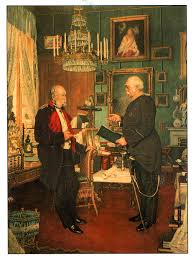 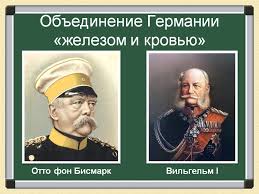 Германская империя
Пруссия всегда славилась своим « военным духом», возводя свою историю в Фридриху Барбароссе.    Поэтому в немецкой культуре стал утверждаться   культ силы, дух великих правителей Священной Римской империи Германской нации.  Возвеличивалась военная история Пруссии, её древняя германская мифология изучалась в гимназиях. 
 объединение Германии позволило ей подготовиться к войне с Францией. Франция не заметилаЮ как рядом в Европе возникло сильное и очень воинственное государство. В 1870 – 1871 годах  Франция проиграла Германии Франко – прусскую войну.  
  В 1871 году в Европе образовалась Германская империя- новое сильное и агрессивное государство
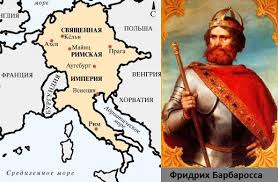 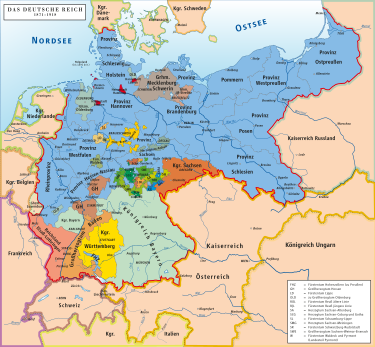 Домашнее задание
Параграф №7 и 8 про Германию + карта на стр64  
 Биографическая справка  «Отто фон Бисмарк»